Evaluations and Assessments
Tiffiney Smith
Amy Phipps
October 5, 2023
Connecting The Dots
2
Current Reality
Defining a Comprehensive Evaluation
Golden Thread
Setting the Stage for Comprehensive Evaluations 
Guiding Principles for Assessment Practices
Making Appropriate Eligibility Determinations
Evaluation Report Writing: Helpful Hints

DESE Assessment Myth of the Month
Scan for Resource Folder
3
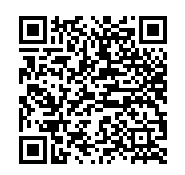 4
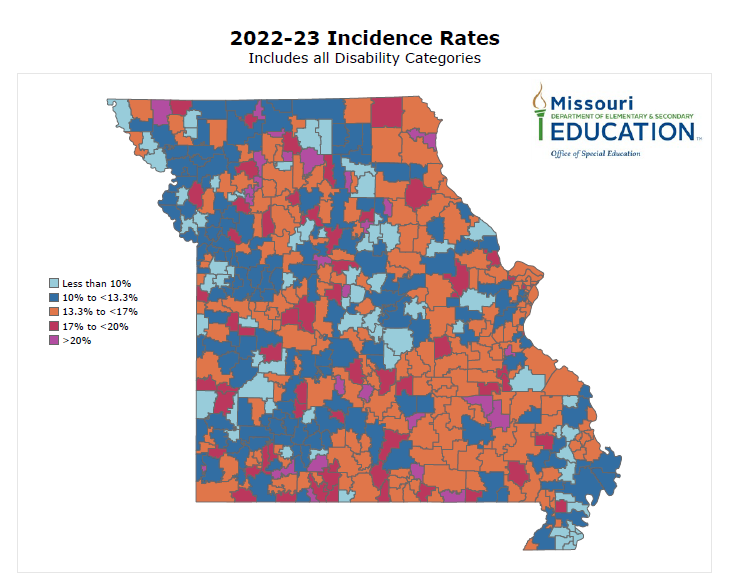 5
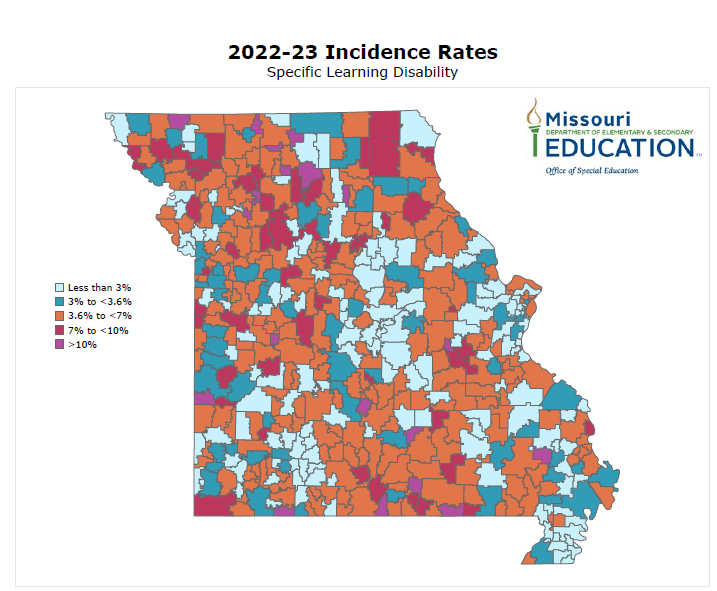 6
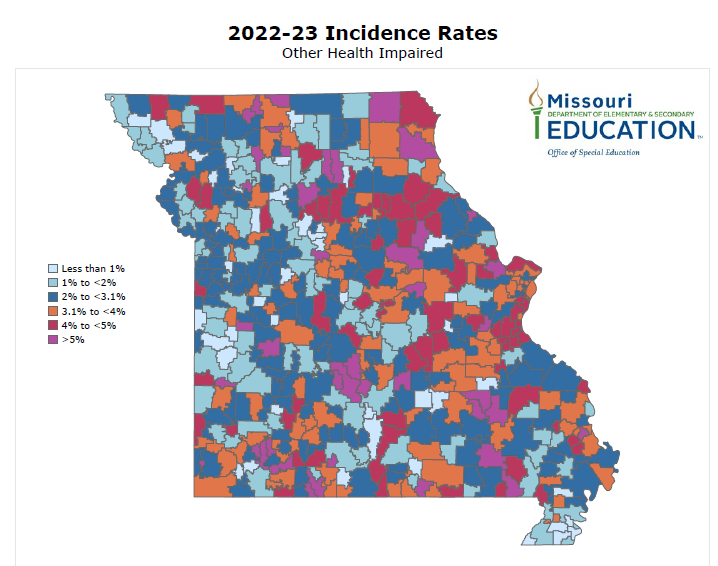 7
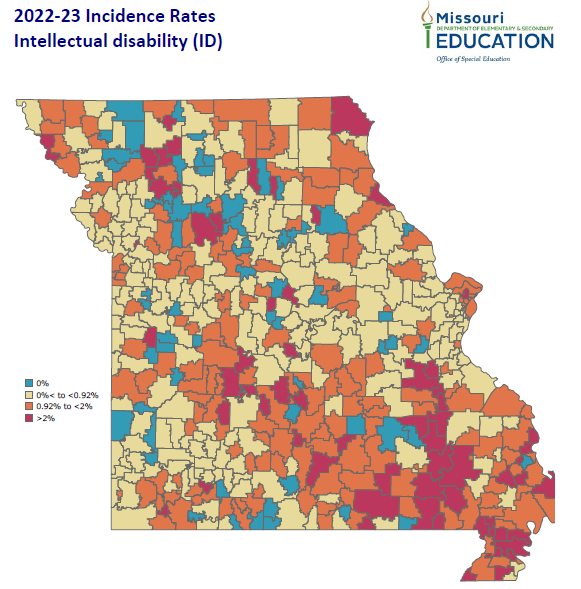 Current Reality
8
Where do you currently stand with your incidence rates? 

Can you identify any patterns or trends?
What is a Comprehensive Evaluation?
9
Comprehensive Evaluation: The Individuals with Disabilities Education Act (IDEA) requires that special education evaluations be sufficiently comprehensive to identify all of the student’s disability-related educational needs, whether or not commonly linked to the disability category in which the student has been classified. (34 CFR 300.304).
Comprehensive Evaluations
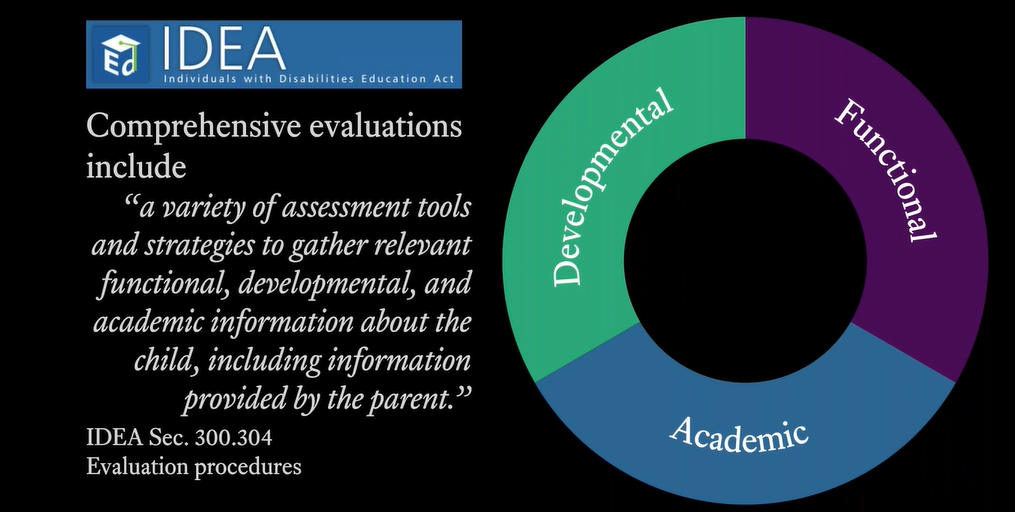 C
Purpose of A Comprehensive Evaluation
11
Comprehensive evaluations under IDEA serve a dual purpose
Remember: Evaluation=D2
Determine eligibility under IDEA 
Describe (in detail) the educational needs of the student which is necessary to direct educational decision making
Changing Mindsets About Evaluations
12
By focusing the evaluation process on exploring individual student “needs” rather than primarily on “labeling” the IEP team is better able to make the ultimate evaluation decision as to whether the student needs special education services as a result of a disability. 
Disability category labels fail to capture an individual’s unique strengths, assets, and abilities, nor do they adequately describe the extent of a student's needs.
When teams use a “needs” (vs. label) focus throughout the evaluation process it leads to the collection of valid and reliable (i.e. accurate) information about the student and their specific needs related to instruction, services, accommodations and supports.
Comprehensive Special Education Evaluations, Wisconsin Department of Education
Changing Mindsets: Balanced Questioning
13
Changing Mindsets: Balanced Questioning
14
Changing Mindsets: Balanced Approach
15
Teams should aim for a balance of determining eligibility and determining student specific needs

When the evaluation process is driven by the need to “find a magic number or test score” for eligibility purposes, teams often fail to identify student specific needs necessary for developing appropriate educational programming. 


Comprehensive Special Education Evaluations, Wisconsin Department of Education
Setting the Stage for Evaluations
16
Evaluations must be driven by the referral concerns
Referral               RED             Evaluation
17
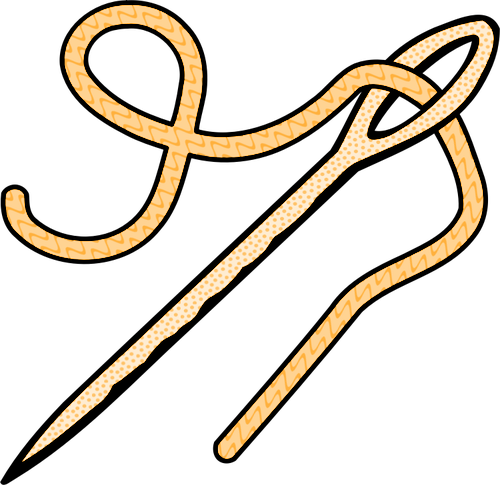 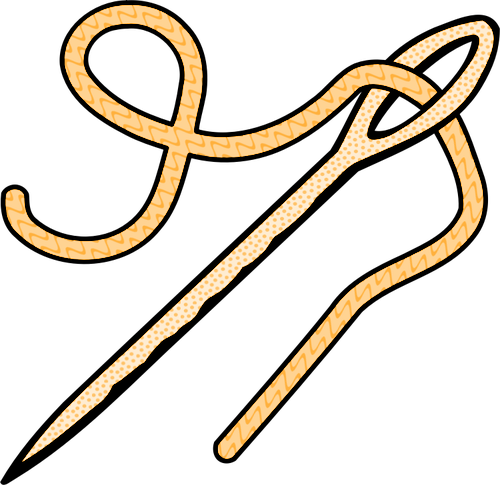 Golden Thread
Referral Concerns
Review of Existing Data
Evaluation
Eligibility Determination
IEP
High Cost of Not Getting It Right
18
Disability “labeling” life long consequences
Lower academic expectations 
Lower achievement
Fewer post secondary options

“Blessing their Heart” with an inaccurate disability determination may seem like a win but, more often than not, it does more harm than good
Assessment Practices
19
Identity Crisis
20
Sophia 
12 year old female
85 FSIQ
SS 75 Letter Word Identification

What does this really tell us about Sophia?
Caution
21
All tests have limitations

All tests contain bias

All tests contain measurement error

Test scores alone do not tell us all we need to know about a student
IDEA Evaluation Requirements
22
No single measure or assessment is used as the sole criterion for determining eligibility and educational programming for a student.
Assessment is conducted in all areas related to the suspected disability.
The evaluation is sufficiently comprehensive to identify all the student’s special education and related services needs.
A variety of assessment tools and strategies are used to gather relevant information to determine educational needs of the student.
Technically sound instruments are used.
Assessments must be conducted by trained and knowledgeable assessment staff.
34 CFR 300.304 and Missouri State Plan for Special Education Regulation III
Evaluation and Testing Standards of Practice
23
Code of Fair Testing Practices in Education


APA Guidelines for Psychological Assessment and Evaluation 


Standards for Educational and Psychological Testing
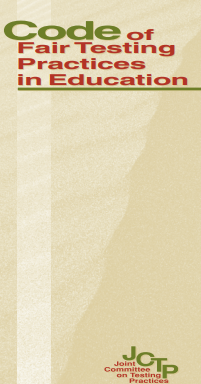 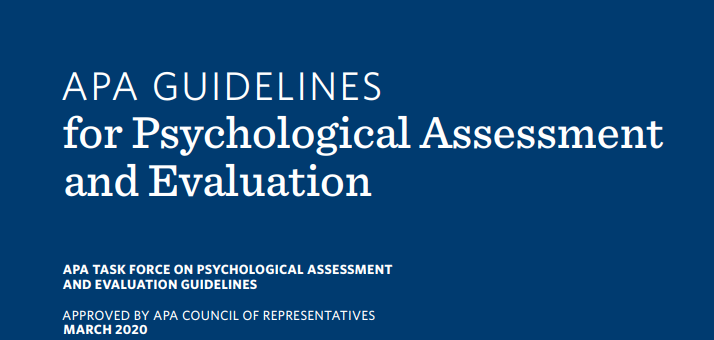 Selecting Assessment Tools
24
Individualized assessment tools
Norm Referenced tests
Criterion Referenced tests
Observations
Interviews
Medical record review and analysis 
Assessment selection is thoughtful, intentional and inquiry driven based on the unique needs of the student  
What areas of concerns and needs did the team identify during the referral and RED process?
What questions do you want answered? (3 types of questions: disability, solution, present level)
What specific data do you need to answer those questions?
Does the assessment assist in answering the questions or address concerns brought forward in the referral and RED process?
Selecting Assessment Tools: Selective Evaluation Process
25
Comprehensive evaluation does not necessarily mean giving the entire battery of a norm referenced test 

Data collected during the RED and referral process should drive the selection of assessment tools

Avoid over testing by clearly identifying the necessary and relevant data that needs to be collected to address the individualized student concerns and to provide actionable guidance for instruction
Qualifications of Assessment Users
26
Qualified assessment users must demonstrate appropriate education, training, and experience in using tests and measurements

Assessment users should  posses a deep understanding of the assessment tool, as well as, a high level of skill administering them

Qualifications for test administrators are set forth by test publishers (not DESE), based on professional standards 

Staff should not administer assessments for which they are not qualified to administer
Qualification Guidelines
27
Pearson’s Qualifications Policy  

The "Qualified User" is the individual who assumes responsibility for all aspects of appropriate test use, including administration, scoring, interpretation, and application of results. Some tests may be administered or scored by individuals with less training, as long as they are under the supervision of a Qualified User. To assist the qualified user, each test manual will provide additional detail on administration, scoring and/or interpretation requirements and options for the particular test.
Qualifications of Assessment Users
28
Qualification “B”: Masters, formal training on assessment of children
Woodcock Johnson IV Achievement (WJ IV ACH)
Wechsler Individual Achievement Test IV (WIAT 4)
Vineland 3

Qualification “C”:  Doctorate, or Licensed Psychologist, Psychological Examiner
Wechsler Intelligence Scale for Children V (WISC V)
Stanford-Binet Test Fifth Edition  (SB5)
Woodcock Johnson Cognitive IV (WJ COG IV)
Technical Knowledge
29
When should we update our tests to the newest edition?

In order for tests to retain their validity and reliability it is important for the most current editions of the assessments to be used. While there is no clear rule regarding the time frame required to transition to the newest edition of a test, there is a “community standard” or professional consensus that you should switch to the newer test edition within one year of publication. (Pearson, When to Upgrade to the Newest Revision of a Test)
Technical Knowledge
30
*** New DESE Update***  
When should we update our tests to the newest edition?

DESE guidance: Districts should switch to the newer edition of an assessment within 2 years of publication

This will be monitored during future desk reviews
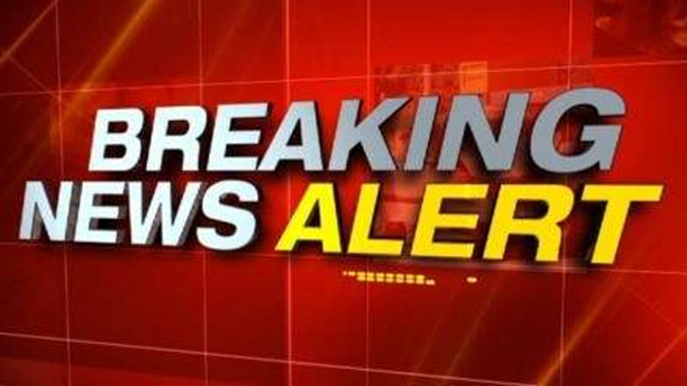 Technical Knowledge
31
Do our examiners know what specific tests measure and how to use resources available to inform and explain the results? 
Review the test manual for information related to:
Task complexity charts 
Task demand charts
Input, Process, and Output demand charts 
Constructs assessed and how they are assessed
Adaptive behaviors vs maladaptive behaviors 
Reading  (cipher knowledge vs reading outcome)
Broad and narrow abilities of intelligence (CHC)
Reading comprehension
A Word About Reading Comprehension Tests
32
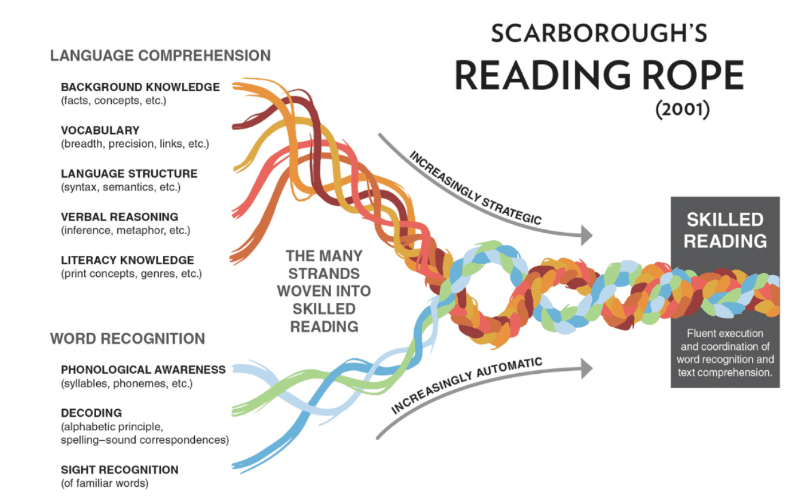 A Word About Reading Comprehension Tests
33
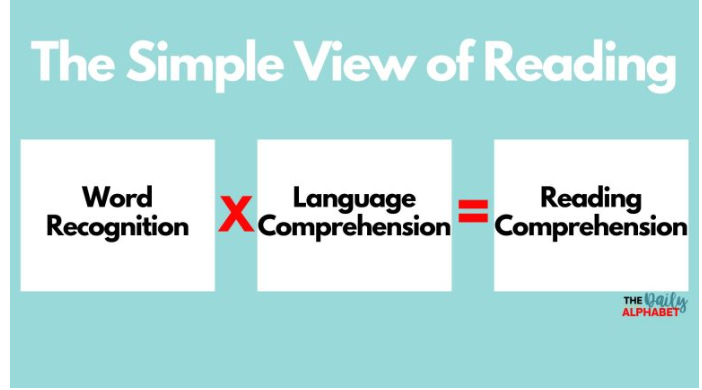 A Word About Reading Comprehension Tests
34
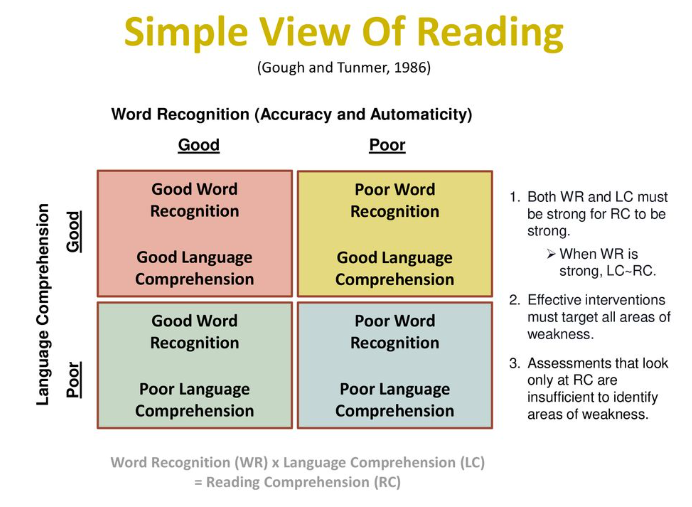 A Word About Reading Comprehension Tests
35
Reading Comprehension is an “end product” or a result of the execution of multiple operations and skills
Language skills
Vocabulary
Syntactical (grammar) knowledge
Background knowledge
Decoding skills
Cognitive skills
Attention
Working memory
Visual perceptual skills
A Word About Reading Comprehension Tests
36
Assessments of reading comprehension have limitations
Cloze vs answering questions
Sentences vs paragraph
Different reading comprehension test formats do not measure the same construct in the same way. 
Best practice in reading comprehension assessment involves multiple subtests and the assessment of key skills that underlie reading comprehension and general language comprehension
“Any score from a standardized reading comprehension test can not possibly provide the information needed to understand “why” a student struggles in understanding what is read.”
David Kilpatrick, Assessing, Preventing and Overcoming Reading Difficulties,2015
Assessment Administration
37
Follow ALL standardized testing procedures to maintain validity of test results

Starting points, basals, ceilings, practice items
Following directions “with precision”
Queries and prompts
Time limits
Materials
Breaks and number of testing sessions
Order of administration
Use of manipulatives and required technology for administration
Feedback

If any non-standardized assessment procedures are used then they MUST be described in evaluation report.
Know thy manual!!!!
Assessment Administration
38
Non-standard Administration Guidance: 
Any scores obtained from non-standard administration of an assessment should be used primarily for descriptive, informative purposes. 
The evaluator must recognize and document that the scores cannot be interpreted because the scores obtained are inaccurate and misleading. 
Any scores reported must be clearly identified as estimated scores and should be reviewed with extreme caution.
Interpreting Assessment Results
39
Important to interpret all levels of assessment scores
Look for patterns, trends and discrepancies between scores
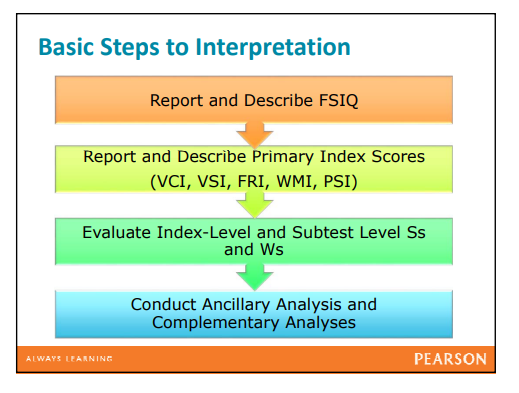 WISC V, Interpretation Guidance, Pearson
Interpreting Assessment Results
40
Connecting Cognitive Process to Instruction
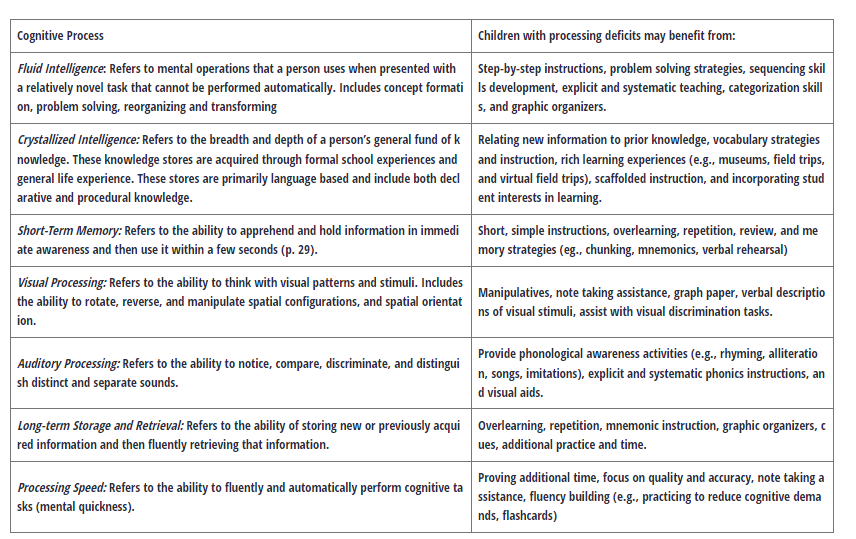 Connecting Cognitive Processes to Instruction
41
Cognitive Functioning and Psychological Processing Impact On Instruction (Georgia Department of Education)

Cognitive Functioning and Psychological Processing Guidance Document (Idaho)

WJ IV Interpretation and Instructional Interventions Program™

Pearson Dyslexia Toolkit Whitepaper
Interpreting Assessment Results
Norm-referenced tests compare one student’s performance to the performance of others in the norm group. The most common types of scores included in evaluation reports: 
Standard Scores
Scaled Scores
T Scores
Percentile Ranks
Standard Error of Measurement
Glossary of Testing, Measurement and Statistical Terms
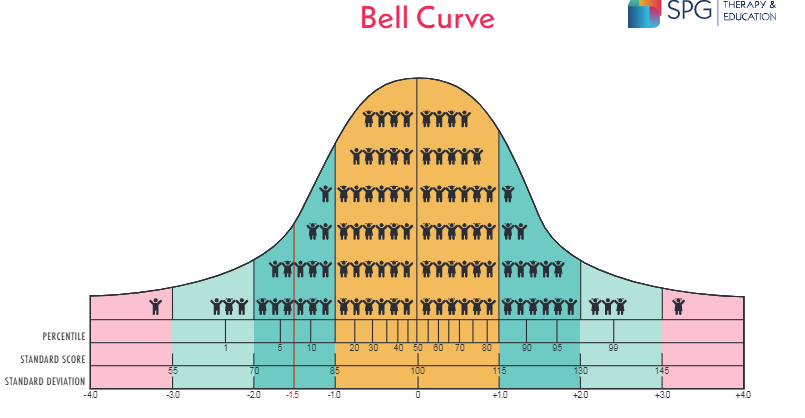 Interpreting Assessment Results
43
Norm Referenced Tests (NRT) compare an individual child’s performance to that of the norming group 
NRT compare the child  to similar children on a given set of skills and knowledge
NRT standard scores do not provide information about what the child does and does not know (Proceed with Caution: Grade Equivalency  and Age Equivalency score interpretation)
Scores on NRT indicate the student’s ranking or position relative to the norming group 
NRT standard scores fall into a normal distribution or a naturally occurring distribution of scores
[Speaker Notes: The WISC-V was normed on 2,200 children while the WJ IV was normed on over 7,000 children]
Pop Quiz
44
True or False: Sophia earned a grade equivalent score of 2.6 on the WJ IV Passage Comprehension test. This means that Sophia’s current reading comprehension level is at mid second grade.
45
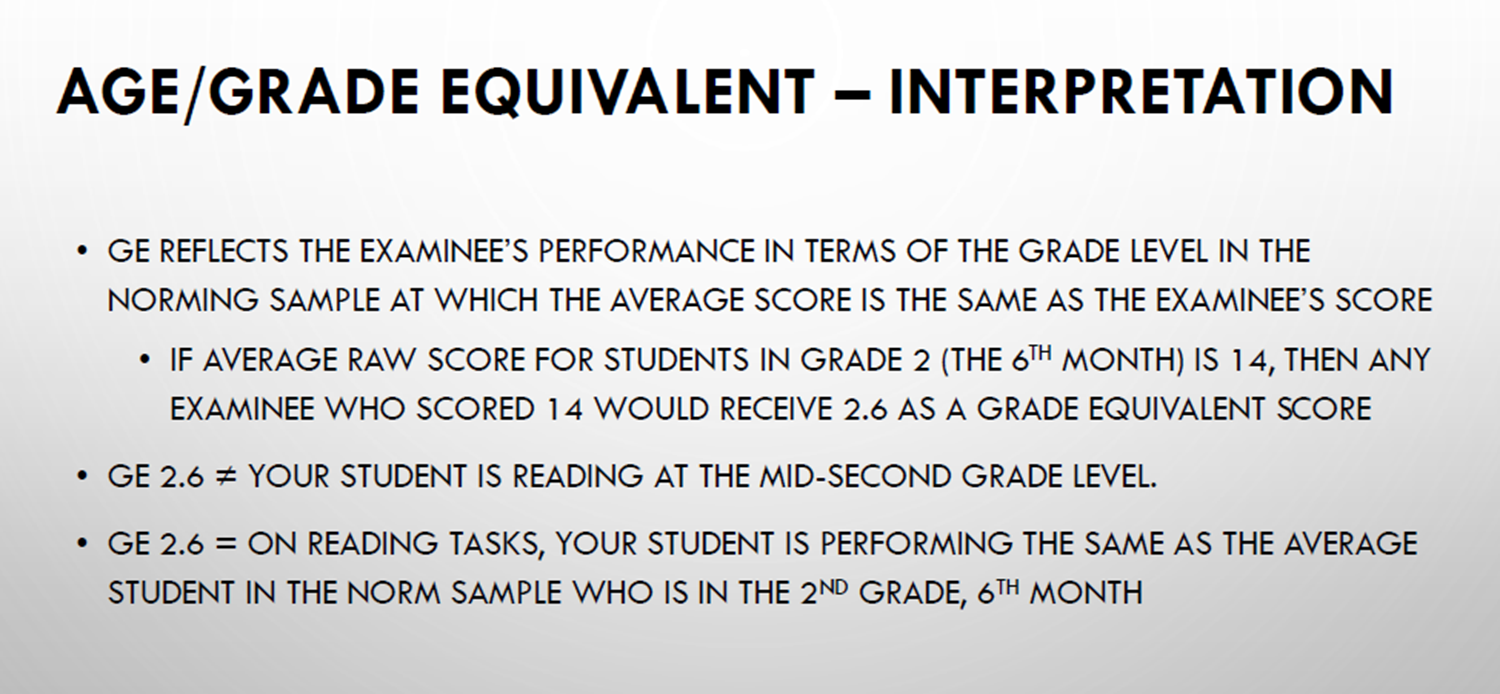 WJIV Beyond the Score Webinar, 11/30/22
Grade Equivalent Scores
46
Grade Equivalent  (GE) Scores
The grade equivalent is a number that describes a student’s location on an achievement continuum.
Grade Equivalents are expressed in terms of grade and months into grade, assuming a 10-month
school year (e.g., 8.4 means after 4 months of instruction in the 8th grade).
The Grade Equivalent corresponding to a given score on any test indicates the grade level at which the typical student in the norming group obtained the same score as the student who took the test.
It does NOT indicate the child’s current grade level functioning!
For example: A student obtains a score of GE 7.4 on a reading assessment. This means the raw score that the specific student obtained on the reading assessment was the mean raw score of all 7th grade 4th month students who were in the normed test population. This does not mean the student can read 7th grade reading materials, or that the student’s reading skills are at the 7th grade level.
Age Equivalent Scores
47
Age-equivalency is derived from the median raw score that children of a certain age in the normative sample achieved. 

 If the median score for 3-year-olds was a raw score of 68, this score would be used as the age-equivalency for 3-year-olds. If a 4-year-old receives a raw score of 68, his age equivalency would be 3 years old
48
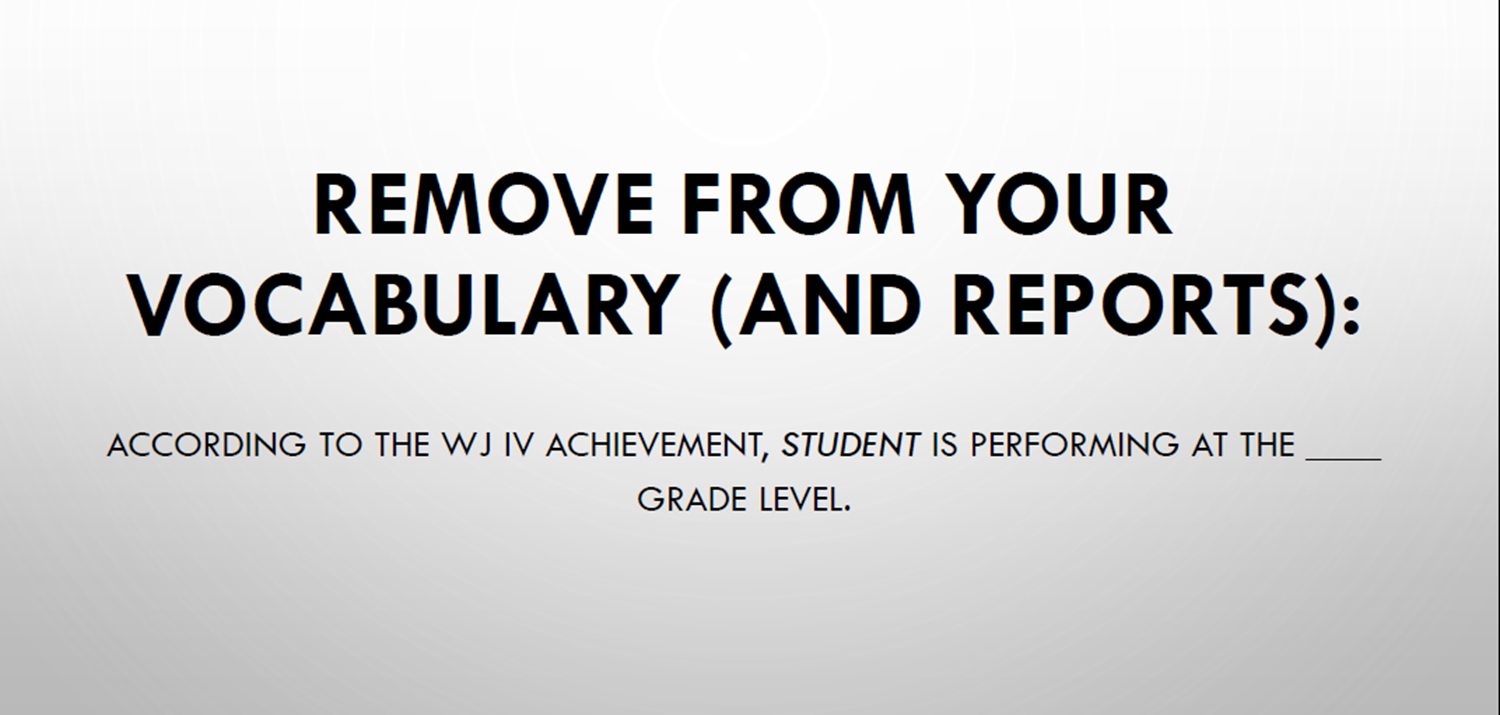 WJIV Beyond the Score Webinar, 11/30/22
Pearson Guidance
49
Interpretation problems of age and grade equivalents
Because of the inherent psychometric problems associated with age and grade equivalents that seriously limit their reliability and validity, these scores should not be used for making diagnostic or placement decisions (Bracken, 1988; Reynolds, 1981).
AE and GE Cautions
50
•Age Equivalents (AE)
•Grade Equivalents (GE)
•Abundance of caution should be used if you are reporting these scores. Recommended not to report due to confusion and misinterpretation.
•They can not be used for eligibility purposes and have limited utility for educational programming decisions.
Interpreting Assessment Results
51
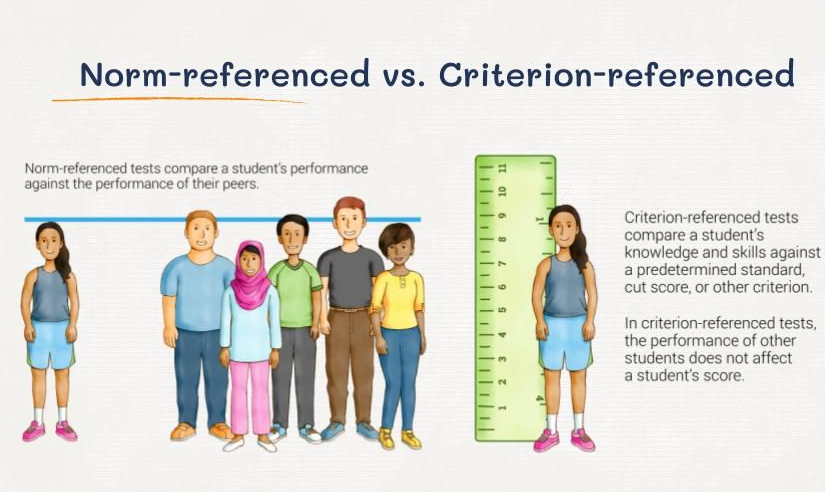 [Speaker Notes: The WISC-V was normed on 2,200 children while the WJ IV was normed on over 7,000 children]
Interpreting Assessment Results
52
Shifting Gears….. Score Calculations
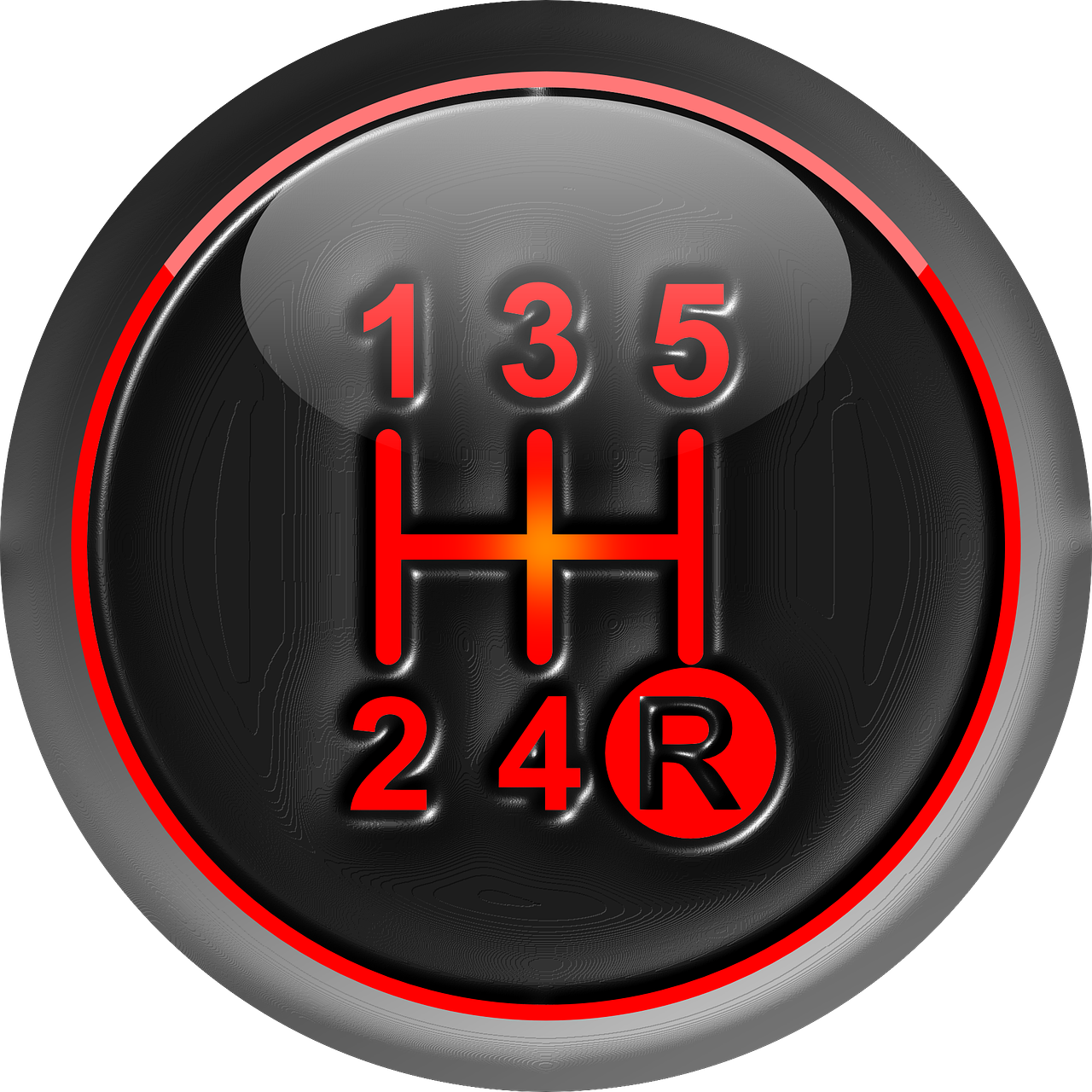 Interpreting Assessment Results
53
How do you select a normative sample to use as a comparison?
Age based norms vs grade based norms
Review updated publisher recommendations
Important to know the difference between the two sets of norms and the appropriate use of each set
These recommendations are set by test publishers, not DESE
Interpreting Assessment Results
54
Age based norms provide for comparison against other children of the same age
Required when comparing to other age-based assessments (e.g.cognitive ability, language) for SLD eligibility using discrepancy
Grade based norms provide for comparison against other children in the same grade
More widely suggested when the purpose of the assessment is to focus on curriculum based skills
55
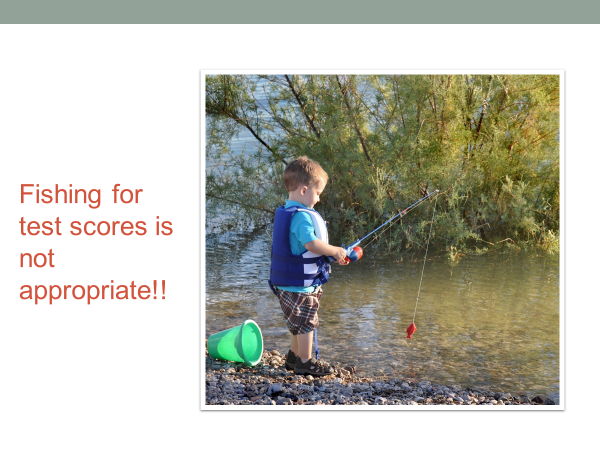 Interpreting Assessment Results
56
Choosing a particular score simply because it is lower, is higher, or meets eligibility criteria is inappropriate, as all scores must be considered within the context of other data sources and other information about the child.

The primary purpose for testing should be to find out more about the problem, not to just get a score
New Mexico Technical Evaluation and Assessment Manual, 2017
Interpreting Assessment Results
57
Observation data should be analyzed along with assessment results 
Observations required for SLD, OHI, ED, AU, ID; all other categories highly recommended
Observation data (qualitative) holds equal weight to assessment scores (quantitative) when making eligibility determinations
SLD Observations (SLD Observation Guidance)
Observations should be conducted in every subcategory of suspected SLD 
Observations must contain data related to SKILLS in suspected subcategory(ies) of SLD
If observation data does not indicate weaknesses of skills related to specific SLD subcategory or subcategories, then SLD eligibility does not exist
Interpreting Assessment Results
58
Rating scales are observation data quantified 
Rating scale respondents must be familiar with student before results are considered valid and reliable
Most rating scales require a person to have worked with student at least 30-60 days before rating scale results are deemed valid.
Check your manual or reach out to publishing company for guidelines on who can fill out rating scales 
Know what type of behaviors your scales are measuring
Adaptive behavior and social behavior are NOT the same constructs!!!
Vineland measures a different type of behavior than BASC
Use the information collection method specified in manual to gather rating scale data
Interview vs independent respondent completion
Fully explain the scale and comparison group to the respondent
Communicating Assessment Results
59
Report and describe all levels of scores obtained
Full Scale IQ
Composite scores
 Index Scores 
Subtest scores
Ancillary and complementary subtest scores
Include charts and graphs of results in addition to narrative describing constructs assessed on each test and subtest
Also include observational data related to behavior of student during testing situation
Attention to task, perseverance level
Following prompts or directions
Problem solving behaviors
Attitude, self confidence level
Communicating Assessment Results
60
Be familiar with score reports and resources each assessment can provide
Vineland: Item score comparison between raters, intervention suggestions, task complexity
BASC: F Index looks for negative distortion of ratings, C Index looks for consistency within respondent’s rating, intervention suggestions
KTEA: Error pattern analysis and corresponding goal suggestions
WIAT 4: Error analysis and corresponding goal suggestions
Eligibility Determinations
61
Refer to current Standards and Indicators for eligibility criteria
Remember 3 prongs for eligibility
Eligibility criteria met
Are all criteria listed in Standards and Indicators met? Refer to Standards and Indicators manual
Adverse education impact
Is it significant, present, specific and consistent? 
Need for special education and related services
Is there a need for adaptation of instruction, methodology and/or delivery of instruction?
Eligibility Determinations
62
Synthesizing of information requires teams looking at all data sources to make appropriate eligibility determinations
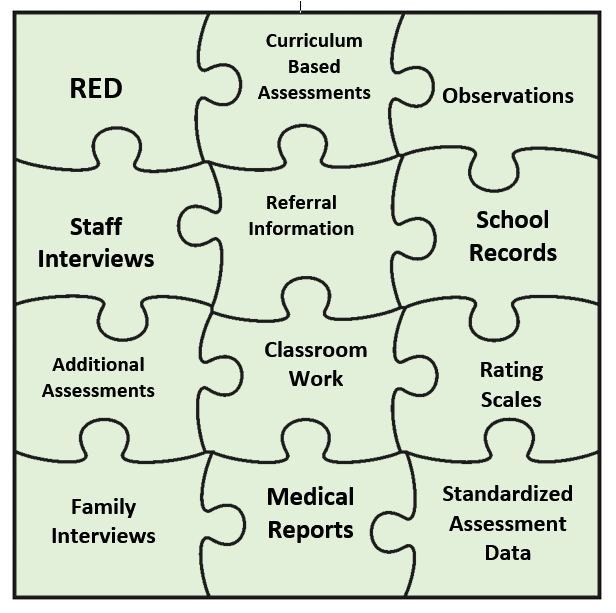 Eligibility Determinations
63
All information should be evaluated as a “whole”
Referral concerns
RED data
Evaluation data (quantitative and qualitative data)
Teams are looking for patterns, trends and linkages between all data sources to 
Rule in a disability
Rule out a disability
Identify strengths, weaknesses and needs of student
Synthesis of Evaluation Information
64
Basis for eligibility determination is based on analysis of all of the data results
Congruent data must be present to support each of the eligibility criteria in suspected disability category
Use of templates for evaluation reports? Proceed with caution
Example in Google Folder: https://drive.google.com/drive/folders/1r20KJk1K5LQ_CqKHCOBcPfBt7ZHPebaK?usp=drive_link
QR code:
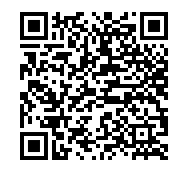 Eligibility Determinations
65
Refer to current Standards and Indicators for eligibility criteria
Remember 3 prongs for eligibility
Eligibility criteria met
Are all criteria listed in S&I met?
Adverse education impact
Is it significant, present, specific and consistent? 
Need for special education and related services
Is there a need for adaptation of instruction, methodology and/or delivery of instruction?
Criteria Alignment Example: In Google Folder
66
Specific Learning Disability in the area of Basic Reading Skills
1400.10: The child does not achieve adequately for the child’s age or to meet State approved grade-level standards in one or more of the following areas, when provided with learning experiences and instruction appropriate for the child’s age or State-approved grade-level standards: 
1400.10a Basic Reading skills
The child exhibits a pattern of strengths and weaknesses in performance, achievement, or both, relative to age, State approved grade-level standards, or intellectual development. Documentation must include: 
1400.20.d. Evidence of pattern of strengths and weaknesses : Student displays strengths in the cognitive performance area of verbal comprehension as evident by her WISC V Verbal Comprehension Index SS 94 (100 avg) , CELF 5 total language score of 97 (100 avg), iREADY Vocabulary test score 430 (415 avg score),. She also exhibits strengths in the area of math iReady Math score 600, (507 avg), KTEA Math Concepts and Applications, SS 95 Standards based classroom grades Math: 4 (exceeds standard) . Weaknesses noted KTEA Letter Word Identification  64, Nonsense Word subtest SS 62 (100 avg), Standards based classroom grade Reading 1, (progressing) with assistance and lower-level text selections, iReady Phonics 300, (412 avg), Phonemic Awareness 302 (425 avg) . WISC V indicate Working Memory (SS 75) and  Cognitive Efficiency (SS 79) are areas of weakness in the area of cognitive performance.  
AND 
1400.20.e. Discrepancy of at least 1.5 standard deviations between achievement and intellectual ability.
 Results of WISC V indicate Full scale IQ of  87.. Based on her full scale IQ score of 87 a  discrepancy of 1.5 SD would require  her to achieve a SS of 65 or below on a test(s) of achievement Her performance on two subtests of the  KTEA  3 fell below the SS of 65 threshold. Letter Word Identification subtest SS 64 and Nonsense Word SS62
SLD: Eligibility Determinations
67
Specific Learning Disability (SLD): Myth of Month, Discrepancy Score Chart, SLD Observation Guide
If team choses to use Professional Judgement method of SLD determination	
Must be substantial amount of evidence to support decision
Must clearly articulate in Basis for Determination section that team is using Professional Judgment  to determine eligibility
Use appropriate scores for discrepancy determinations  
More than one subtest score, best practice is to use a composite score
“Pure” cluster or composite score 
Observations MUST demonstrate skill deficit in the subcategory(ies) suspected
Reading comprehension vs listening comprehension
Reading fluency and peer comparison data or normative reading fluency data
Math problem solving vs difficulties reading word problems
SLD: Eligibility Determinations
68
If a skill is not observed in the learning environment or can not be observed in the learning environment then SLD eligibility does not exist
 Observation data is the key to supporting adverse educational impact 
Communicate with teacher to determine how and when the skill deficit is impacting the student during instruction. Then coordinate observation efforts to collect data during that time frame
SLD: Eligibility Determinations
69
Observation NON Example SLD Reading Comprehension
Betty was observed in during reading class. The teacher called on a student to read the first two paragraphs of the story. The teacher then asked Betty two questions about what was read. Betty was not able to answer either of the questions. Another student answered the questions correctly. Betty looked around the room and played with her pencil inside her desk while another student was reading the last two paragraphs of the story. The teacher called on Betty again to answer questions about the story. Betty was unable to answer the questions. Betty continued to play with her pencil while another student answered the teacher’s questions.
SLD: Reading Comprehension
70
Reading comprehension               listening comprehension
Answering questions over text that has been read aloud by others is listening comprehension
Answering questions over text read independently (either silently or aloud) is reading comprehension
SLD: Eligibility Determinations
71
Observation Non-Example: SLD Reading Skills and Reading Fluency
When the observation started Sal was seated with 3 other students at a small table in the back of the room. The students were finishing eating cupcakes from a birthday celebration. The students were asked to get a reader from the library. The other students promptly got their books. Sal did not get his book instead he licked the table. The teacher asked him why he licked the table, he said there was icing on it. The teacher told Sal to get his book. Sal got his book. The teacher asked Sal to read the first page. He said he didn’t want to because he had already read the book and it was boring. The teacher asked another student to read the book. Sal did not read any of the book aloud because he told the teacher he didn’t want to read the book because it was boring.
SLD: Eligibility Determinations
72
Observation Example: SLD Reading Fluency
Observation was conducted in second grade reading class during small group instruction. Student was seated at small reading table with 4 other students and teacher. The teacher asked student to read aloud text from decodable book (teacher indicated book was new book, student was reading for first time). Student read 45 words in one minute, and it took her 2 min and 23 seconds to read 93 words in the book. The following were her errors (her response/correct response) : almond/peanut, shopping/shop, “don’t know”/grocery, able/assist, car/cart, list/locate, (skipped word)shout, help/hungry,  run/race, buy/bought. His accuracy percentage was 88%, 10 errors out of 93 words. A peer read a different book with 95 words. He read his book in 1 min 17 seconds, with 3 errors
ID: Eligibility Determinations
73
Intellectual Disability (ID)
Two or more raters are required to complete adaptive behavior assessment
1000.20 Child performs 2.0 standard deviations or more below peers in the area of adaptive behavior skills as evidenced by overall composite scores from two or more adaptive behavior assessments.
1000.20.a. Name of the adaptive behavior measure administered and name and title of each person who completed the adaptive behavior measure, including a parent or guardian when possible.
Adaptive behavior must be concern noted in referral and RED, ID is not a “surprise” eligibility category
Observations must show adaptive behavior and cognitive deficits impact student in educational environment
ID: Eligibility Determinations
74
Intellectual Disability (ID) case study, ID or Not?
RED9/22/21: Communication Language: No concerns, Academics: Slow learner, needs verbal directions and instruction repeated multiple times






10/19/21 WISC V: FS 70, VCI 66, VSI 80,  FRI 82, WMI 77, PSI 74
10/24/21 Vineland Teacher 1: AB Composite 53, Teacher 2: AB Composite 60
Observation: Student was able to follow instructions in reading class and when transitioning to lunch, helped another student clean up spilled milk in cafeteria and alerted cafeteria aide that student needed change of clothes, organized game of basketball on playground during lunch recess
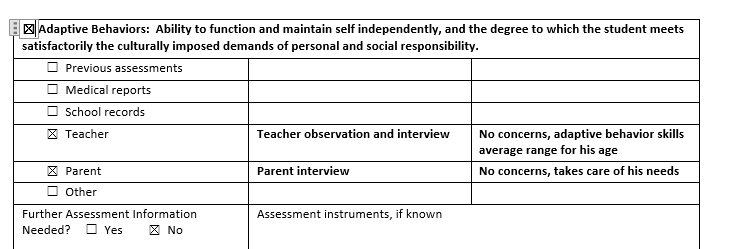 OHI: Eligibility Determinations
75
Evaluation report must contain documentation of the student having a health impairment
Health impairment must be diagnosed by a qualified professional (see 1300.10 for list of professionals who can diagnosis a health impairment)
Parent reporting of a health impairment can not suffice for evidence of health impairment. Confirm with release of information to get information from medical professional
If additional medical information necessary for eligibility, LEA may be required to provide medical assessment as part of the comprehensive evaluation
Can not require parent to take student to doctor to gain a medical diagnosis as a condition of eligibility determination
No health impairment, no OHI eligibility 
Health impairment must adversely impact student
Limited strength, vitality or alertness
Heightened alertness to environmental stimuli
Observation must show limited strength, vitality or alertness; or heightened alertness
Evaluation report must contain documentation of specific areas of educational impact
OHI: Eligibility Determinations
76
OHI Case study 1: OHI or Not?
Evaluation report: 
Doctor’s diagnosis of ADHD
Conners: (T score range, 50-58 avg, 90+ very elevated) 
Math Teacher: Inattention 90+ T score, Hyperactivity/ Impulsivity 90+ T score
ELA Teacher: Inattention 56 T score, Hyperactivity/Impulsivity 55 T score
PE Teacher and Basketball Coach: Inattention 55 T score, Hyperactivity/Impulsivity 50 T score
Observation:	
Math Class: T was observed during a math lesson. The Teacher was explaining the steps of long division (3 digit by 2 digit division). It was the first day the students were introduced to 3 digit by 2 digit long division. While the teacher was at the board modeling the steps, T was playing with a pencil in his desk, rubbing his eyes and kicking the chair in front of him. When the teacher asked T “what is 7x3”, T answered “21”, then asked T where he would write “21”, he correctly answered “beneath 22”. Teacher then asked students to write the problem 34/340 on their whiteboards and solve the problem. T dropped the lid to his marker 4 times and had to get up out of his seat all 4 times to retrieve it before writing the problem on his board. He did not complete all the steps to the problem as demonstrated by the teacher, but he did get the correct answer of “10”.  When given a long division worksheet to complete, he told the teacher he was bored and hated math. He scribbled on his paper for 5 minutes before beginning the assignment. He had to be prompted by the teacher 3 different times before he started to work on his worksheet. He got up out of his seat and stood at his desk tapping his foot and moving his paper back and forth from desktop to chair while he completed the 5 assigned problems.  He completed the worksheet with 100% accuracy, 5 out of 5 problems correct,  compared to his peers who scored avg of 3 out of 5 correct.
OHI: Eligibility Determinations
77
OHI Case study 1: OHI or Not?
Evaluation report:
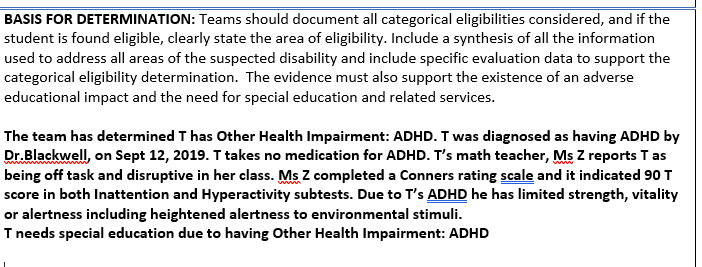 Evaluation Report Writing Tips
78
Evaluation report must document clear and present adverse education impact





Avoid using terms “might” or “could” to describe adverse educational impact.
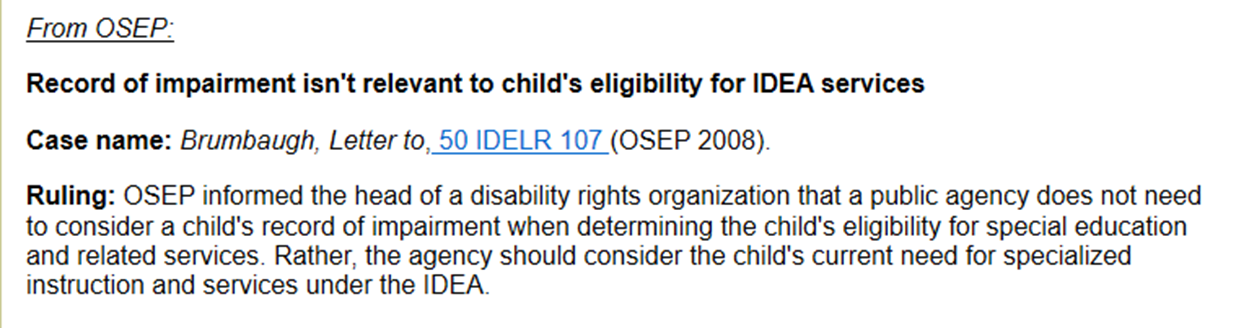 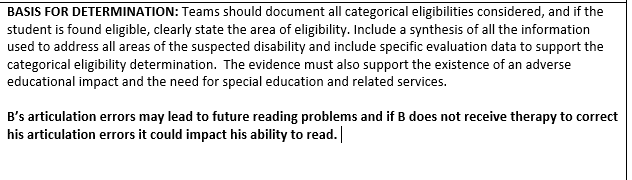 Evaluation Report Writing Tips
79
Evaluation report must document specific disability related needs
“S struggles in all content areas due to her SLD in reading.”
Vs
“S’s specific areas of impact include segmentation of multisyllabic words, decoding grade level vocabulary words, and identifying sight words have been already mastered by her same grade level peers. Her difficulty with these skills adversely impact her ability to read grade level texts and master grade level literacy standards.” 

“J’s language impairment requires therapy so he can improve his language skills”
Vs
“J’s difficulties with understanding text features such as prefixes and suffixes, word analysis skills, defining vocabulary words, and vocabulary knowledge impact his ability to comprehend text that he has read. J’s difficulty with understanding grade level vocabulary words impact his ability to comprehend grade level text in all content areas, especially when he has to use inferential skills or background knowledge to answer comprehension questions.”   





Avoid using terms “might” or “could” to describe adverse educational impact.
Evaluation Report Writing Tips
80
Evaluation reports are required to state the need for special education and related services but should not state specific special education or related service recommendations
Specific services are determined by the IEP team and captured in the IEP not in the evaluation report
Avoid putting specific therapy or specific special education service recommendations within the evaluation report
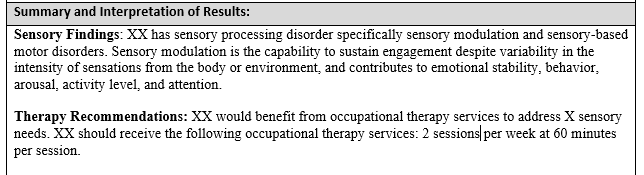 Tying it All Together
81
The process starts with clear, specific referral concerns
 
The referral concerns set the stage for an intentional and targeted evaluation process

A well written evaluation report captures all of the evaluation data and synthesizes the information to rule in or rule out the existence of a disability and provide the team with actionable information to inform instruction and educational programming
Tying it All Together
82
The adverse educational impact statements, along with analysis of the assessments,  provide the foundation for the team to create an appropriate IEP that provides FAPE to the student based on their unique disability related needs.
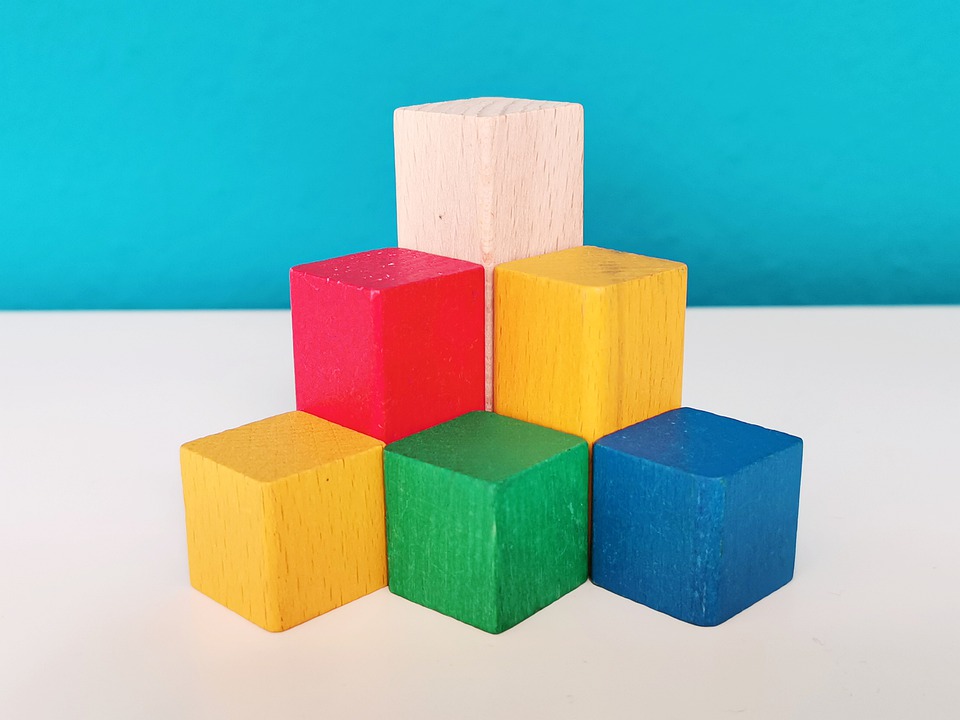 Questions
83
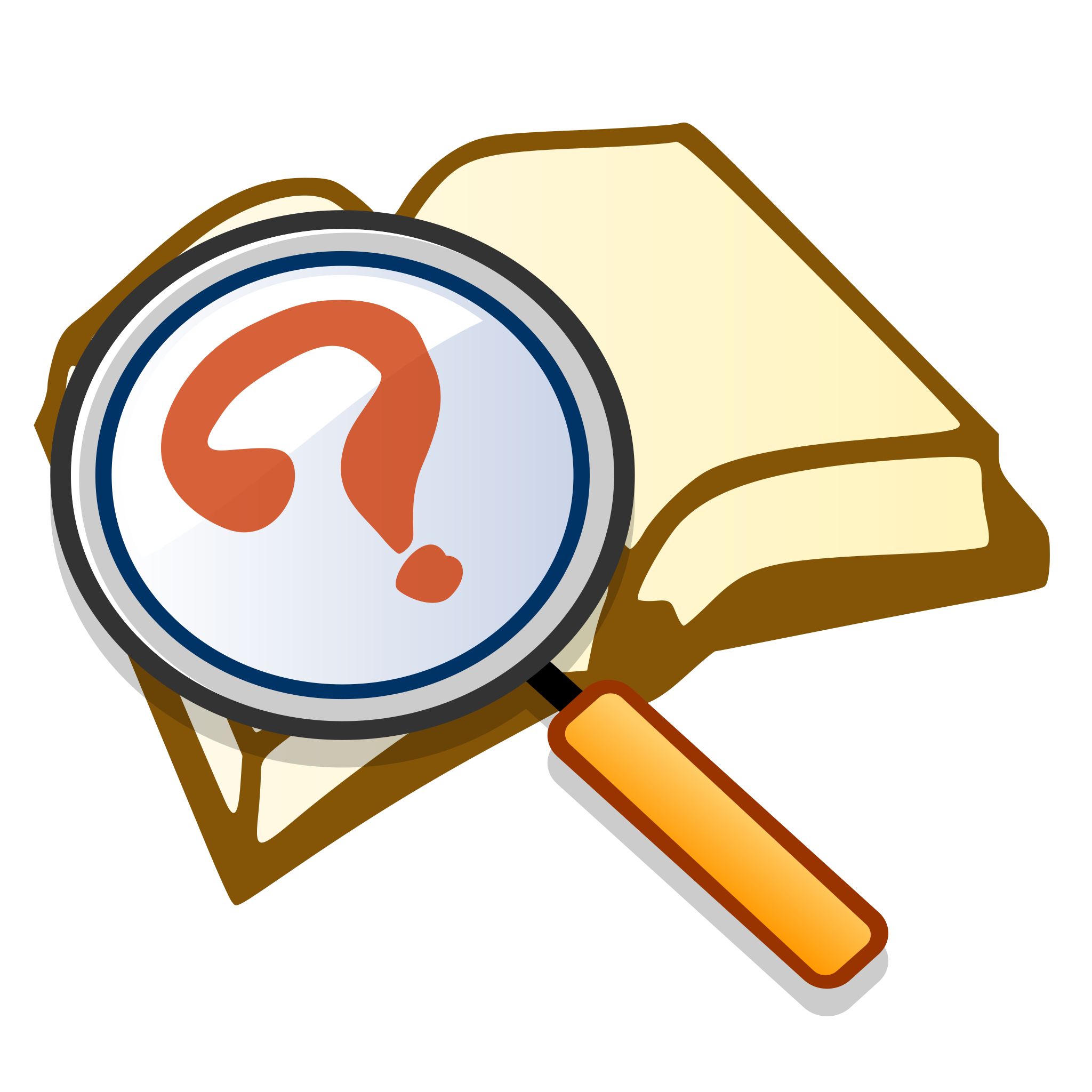 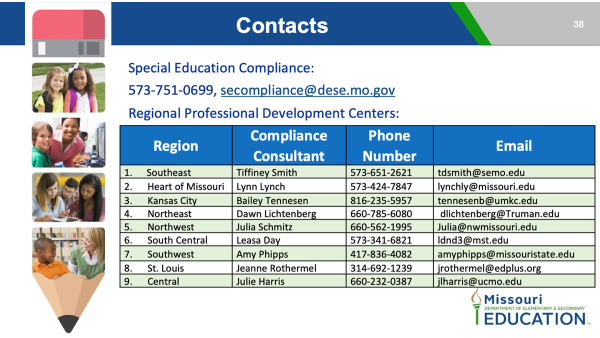 Questions?
84